Salome Scholtens
DTL, Data4Lifesciences, LCRDM, ZonMw
FAIR Data Steward as profession
A collaborative approach
15/01/2019
2
What is a data steward?
15/01/2019
3
Background
Sufficient high-quality data steward expertise is essential for FAIR data management in Lifesciences 
These persons are currently insufficiently available, which is a concern for FAIR data
No consensus on what a data steward is or does
No education or certification available

 
Professionalise the data steward function within the Lifesciences domain, with a special focus on implementation of the FAIR principles. 
By creating a standardized job description, formalising the function, developing training for existing and new data stewards, and creating more visibility of the function.
Aim
15/01/2019
4
Project
1 year project, started August 1, 2018
ZonMw funded, complemented with in-kind contributions
Core team: DTL, UMCG/RUG, RadboudUMC/RU, UMCU 
Consultation committee: representatives of main stakeholders: LCRDM, Data4Lifesciences, DTL, Health-RI, 4TU, SURF, NFU, DAS (hogescholen), ZonMw and ELIXIR-NL


Use of existing competency frameworks for data management and data stewardship (Purdue, DAMA) and projects as the EOSC pilot, EDISON. 
Analysis is complemented by a review of over 40 published vacancies texts and experiences of persons working as data experts.
Method
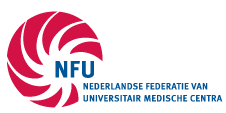 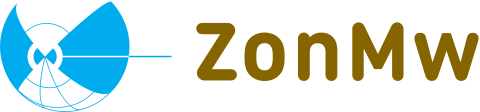 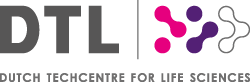 15/01/2019
5
Deliverables
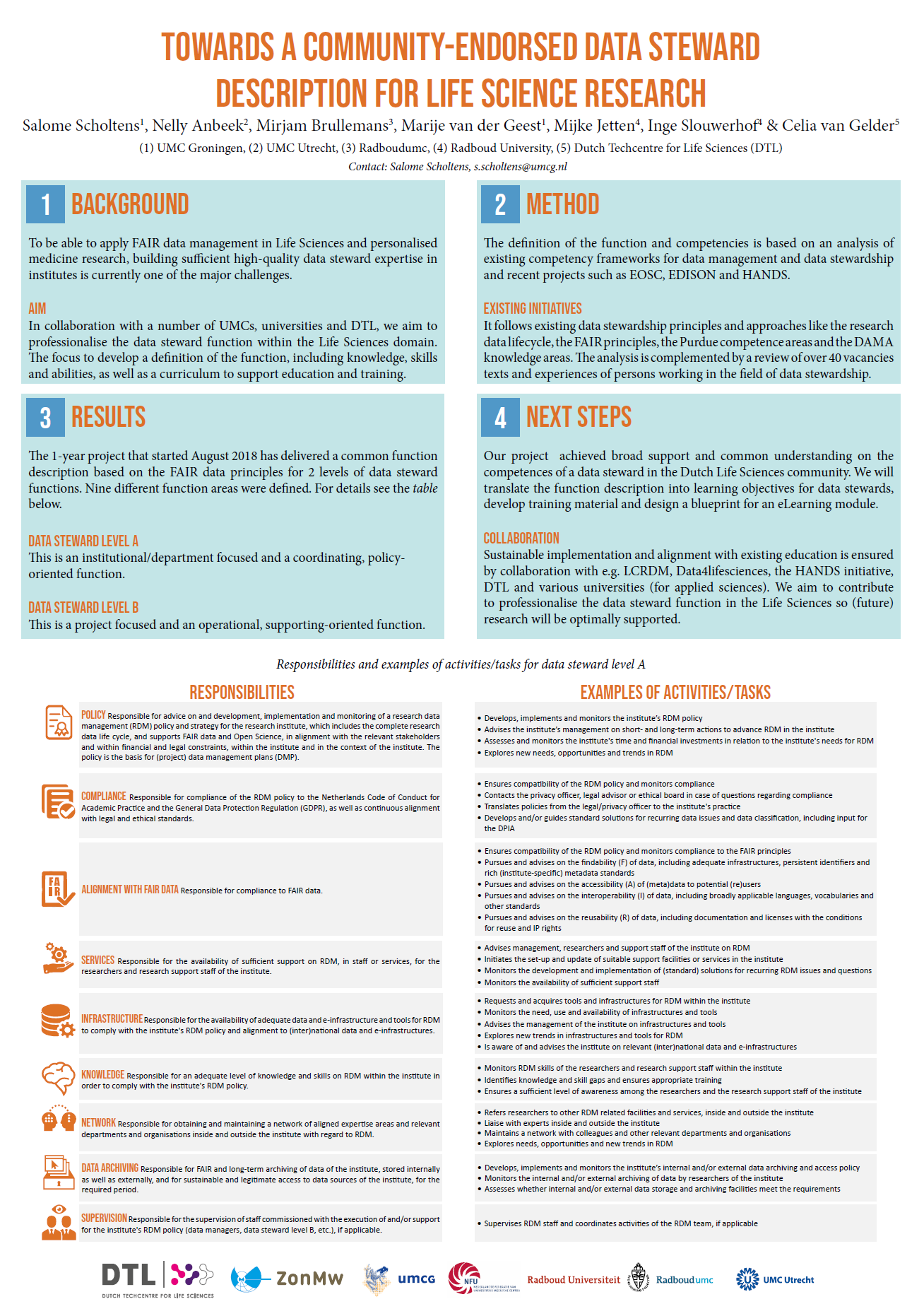 Function description for a data steward specific for Lifesciences
Definition of the knowledge base, skills and abilities
Education line & accompanying training material
Design a script for an eLearning module
Sustainability plan to ensure national embedding


 Visit our poster for the first results!